Examen neuro – musculaire      du membre supérieur
Dr Marchaland JP
Chirurgie orthopédique et traumatologie
Bry – sur – Marne
ISOP Clinique P5
1
Plexus brachial
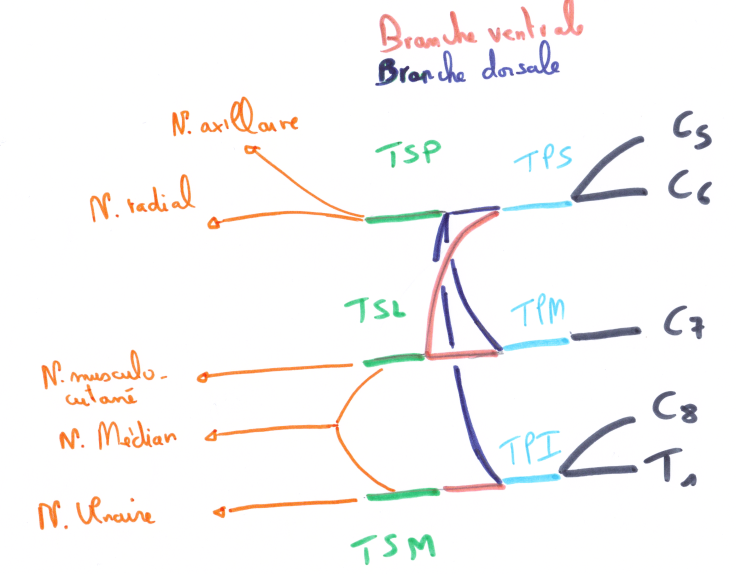 2
ISOP Clinique P5
Testing neuro – moteur: épaule
Antépulsion épaule
Grand dentelé : N. thoracique long (C6)  
Rétropusion épaule
Trapèze : N. spinal (XIème  paire crânienne) 
Rhomboïde : N. dorsal de la Scapula (C5)  
Élévation épaule
Trapèze supérieur : N. spinal (XIème  paire crânienne)  
Rhomboïde : N. dorsal de la Scapula (C5) 
Angulaire : N. dorsal de la Scapula (C5)   
Abaissement épaule
Trapèze inférieur : N. spinal (XIème  paire crânienne)
Grand dentelé : N. thoracique long (C6)
3
ISOP Clinique P5
Adduction – RI du bras:
Grand pectoral: N. des pectoraux (C5, C6, C7, C8, D1) 
Petit pectoral: N. des pectoraux (C5, C6, C7, C8, D1)  
Sub – scapulaire: N. sous scapulaire (C5, C6 et TSP) 
Grand rond: N. du grand rond et du grand dorsal (TSP)
Grand dorsal: N. du grand rond et du grand dorsal (TSP)  
Adduction – antépulsion du bras
Coraco – brachial: N. musculo – cutané (TSL)
Deltoïde antérieur : N. axillaire (TSP)  
Grand pectoral: N. des pectoraux (C5, C6, C7, C8, D1)
ISOP Clinique P5
4
Rétro pulsion du bras:
Deltoïde postérieur: N. axillaire (TSP) 
Grand dorsal: N. du grand rond et du grand dorsal (TSP)
Grand rond : N. du grand rond et du grand dorsal (TSP)  
Abduction du bras (en action synergique)
Supra – épineux: N. sus – scapulaire (C5, C6)
Deltoïde: N. axillaire (TSP)
Rotation externe du bras
Petit rond: N. axillaire (TSP)
Infra – épineux: N. sus – scapulaire (C5, C6)
ISOP Clinique P5
5
Testing neuro – moteur: coude
Flexion de l’avant bras
Biceps : N. musculo – cutané (TSL) 
Brachial: N. musculo – cutané (TSL)  
Huméro – stylo – radial: N. radial (TSP) 
Rond pronateur : N. médian (TSL – TSM)
Fléchisseur ulnaire du carpe: N. ulnaire (TSM)

Pronation de l’avant bras
Rond pronateur: N. médian (TSL – TSM)  
Carré pronateur: N. Inter – osseux antérieur (N. médian / TSL – TSM)
Fléchisseur radial du carpe : N. médian (TSL – TSM)
6
Testing neuro – moteur: coude
Supination de l’avant bras
Biceps brachial : N. musculo – cutané (TSL)   
Supinateur : N. inter osseux postérieur (N. radial / TSP)

Extension de l’avant bras
Triceps brachial: N. radial (TSP) 
Anconé: N. radial (TSP)
ISOP Clinique P5
7
Testing neuro – moteur poignet
Flexion du poignet
Fléchisseur radial du carpe : N. médian (TSM – TSL)
Fléchisseur ulnaire du carpe : N. ulnaire (TSM) 
Extension du poignet
Long extenseur radial du carpe : N. radial (TSP)
Court extenseur radial du carpe : NIOP / N. radial (TSP)  
Extenseur ulnaire du carpe : NIOP / N. radial (TSP)
Abduction main 
LERC, CERC : N. radial et NIOP / N. radial (TSP)      
Adduction main 
Fléchisseur ulnaire du carpe : N. ulnaire (TSM)
8
ISOP Clinique P5
Testing neuro – moteur du pouce
Flexion M1-P1
Court fléchisseur du pouce (Fs. Superficiel) : N. médian (TSM – TSL)
Court fléchisseur du pouce (Fs. Profond) : N. ulnaire (TSM)
Flexion P2-P1
Long fléchisseur propre du pouce : N. médian (TSM – TSL)   
Opposition
Opposant du pouce : N. médian (TSM – TSL)
Adduction
Adducteur du pouce : N. ulnaire (TSM)
9
ISOP Clinique P5
Testing neuro – moteur du pouce
Abduction
Court abducteur : N. médian (TSM – TSL)   
Long abducteur : N. radial (TSP)
Extension M1-P1
Court extenseur : N. radial (TSP)  
Extension P2-P1
Long extenseur : N. radial (TSP)
10
ISOP Clinique P5
Testing neuro – moteur des doigts  longs
Flexion des IP
Fléchisseur commun superficiel (P2/P1) : N. médian (TSM – TSL)
Fléchisseur commun profond (P3/P2) : 
N. médian (II – III)
N. ulnaire (IV – V)
Court fléchisseur du V : N. ulnaire (TSM)

Opposition du V
Opposant du V: N. ulnaire (TSM)
ISOP Clinique P5
11
Testing neuro – moteur des doigts  longs
Flexion des MP et extension des IP
Interosseux dorsaux et palmaires : N. ulnaire
Lombricaux : 
I – II : N. médian
II – IV : N. ulnaire
Abduction des doigts
Interosseux dorsaux
Abduction du V
Abducteur du V : N. ulnaire
Adduction des doigts
Interosseux palmaires
12
ISOP Clinique P5
Extension des doigts

Extenseur commun des doigts
Extenseur propre du V
Extenseur propre du II

			N. Radial (TSP)
ISOP Clinique P5
13
Testing sensitif
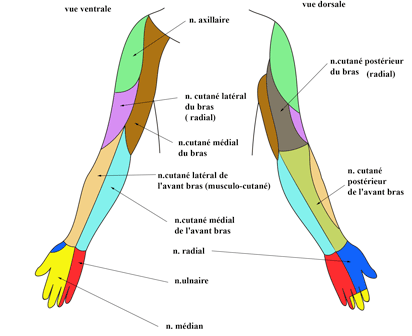 14
Réflexes ostéo - tendineux
Réflexe bicipital
Réflexe tricipital
Réflexe stylo - radial
ISOP Clinique P5
15
Références bibliographiques
Iconographie personnelle
http://www.entrainement-sportif.fr/
http://www.anat-jg.com
Examen clinique du coude (Pr Dumontier)
http://www.maitrise-orthop.com/
http://www.clubortho.fr/
ISOP Clinique P5
16